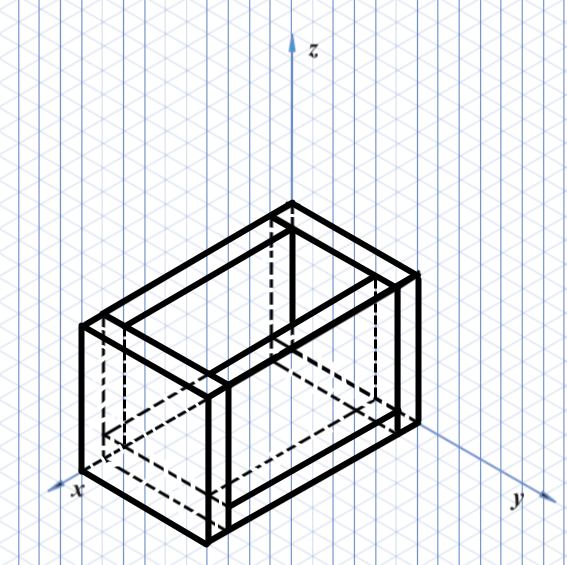 Škatlica za sponke
DZ Izotech str. 6
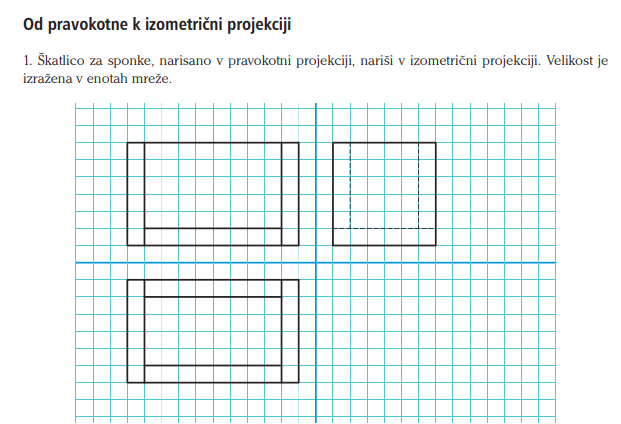 Uporabimo znanje o pravokotni projekciji:

v narisu vidimo dolžine in višine predmeta,
 
v tlorisu vidimo dolžine in širine, 

v stranskem risu vidimo višine in širine predmeta.
N
SR
višina
dolžina
širina
širina
T
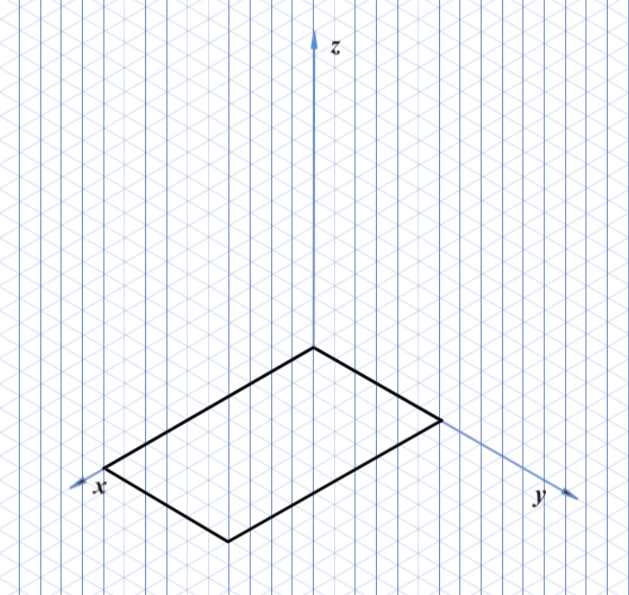 Vzamemo HB svinčnik in geotrikotnik, v  pomoč nam bo tudi že  narisana mreža.

Začnemo z risanjem dna predmeta:
 
dolžino 10 enot nanesemo na os x, 

širino 6 enot nanesemo na os y,

narišemo paralelogram
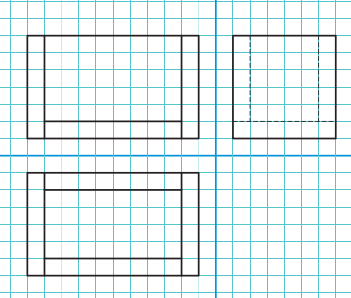 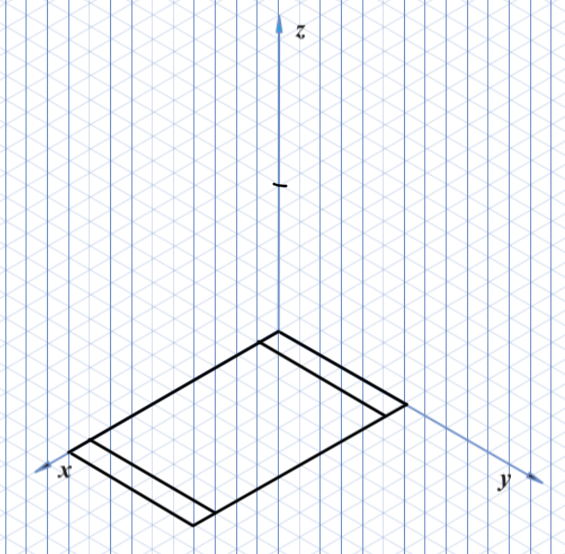 V narisu preberemo dolžini in višini ploskev na levi in na desni strani škatlice, ki segata  do tal:
 
dolžino 1 enote načrtamo na osi x in skozi točki narišemo vzporednici z osjo y,

dobimo dva ožja paralelograma, 

višino 6 enot nanesemo na os z.
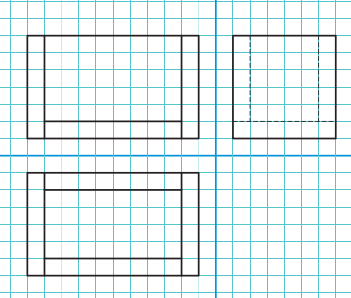 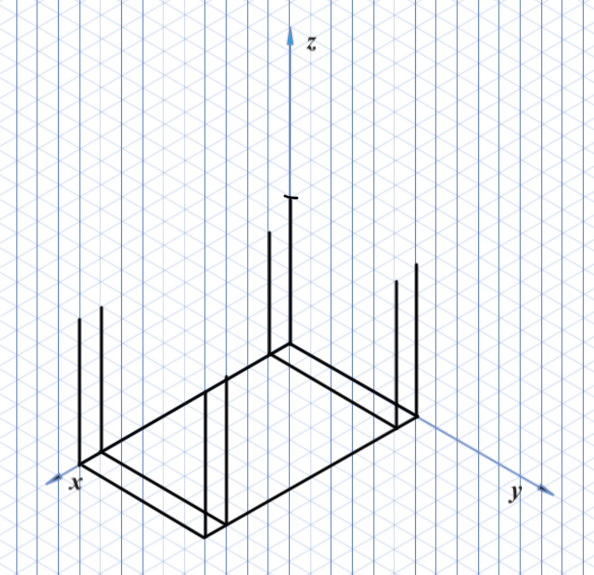 Iz vsakega oglišča manjših  paralelogramov narišemo črte, ki so vzporedne z osjo z in so 6 enot visoke .
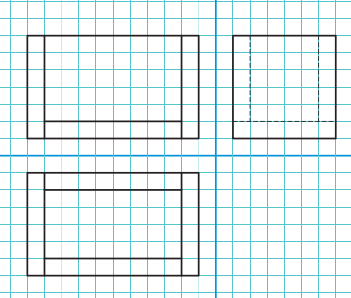 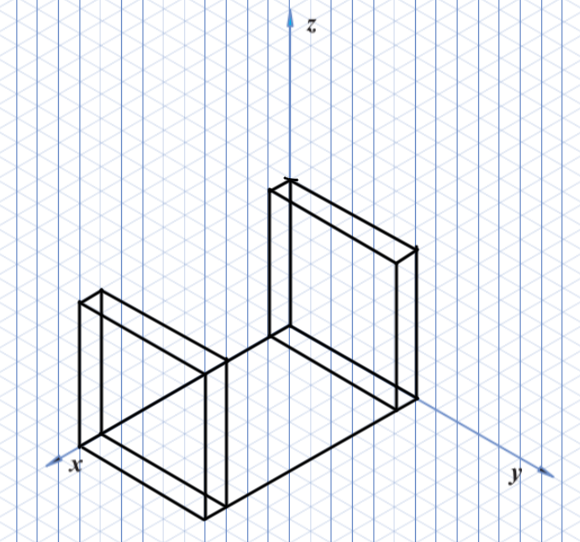 paralelograme povežemo v stranski ploskvi škatlice,
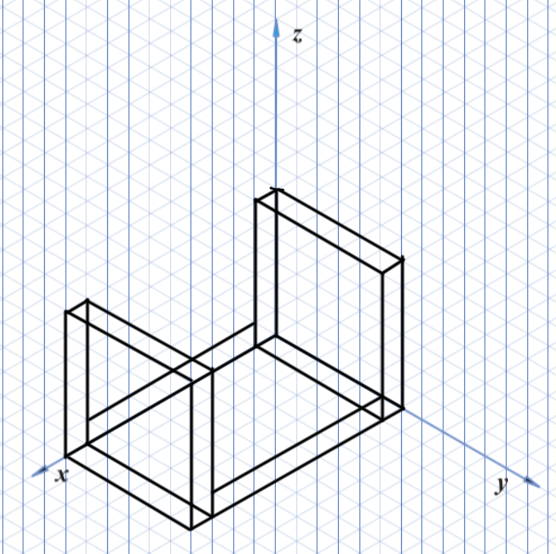 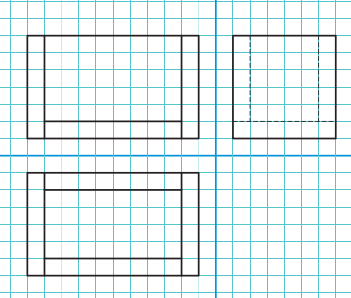 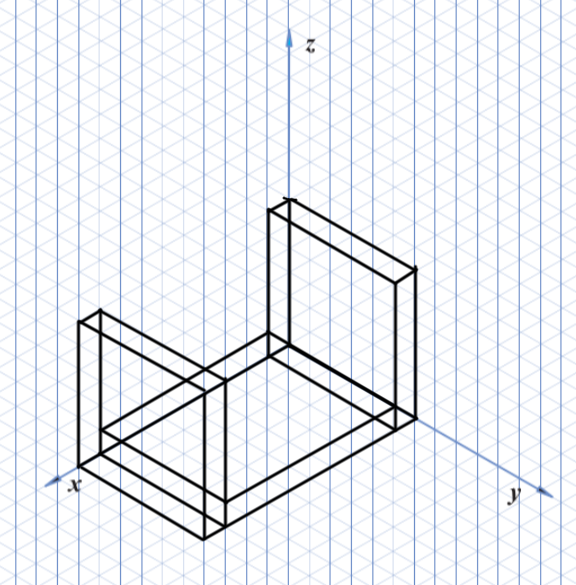 odmerimo še višino dna škatlice in ga narišemo
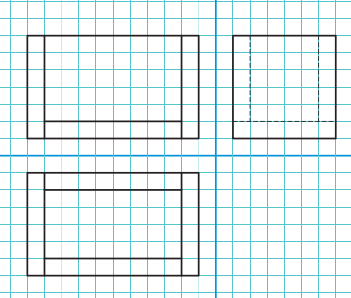 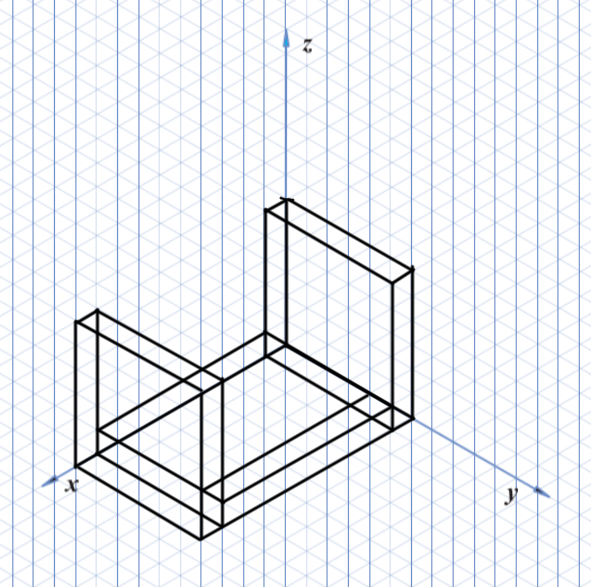 V tlorisu preberemo dolžini in širini sprednje in zadnje ploskve:

odmerimo širino 1 enote in skozi točki narišemo vzporednici z osjo y,

opazimo, da je širina zadnje ploskve že narisana
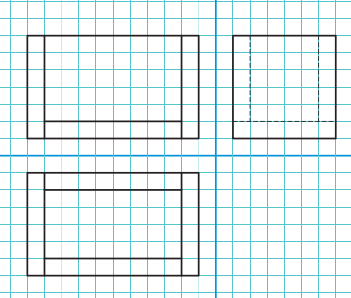 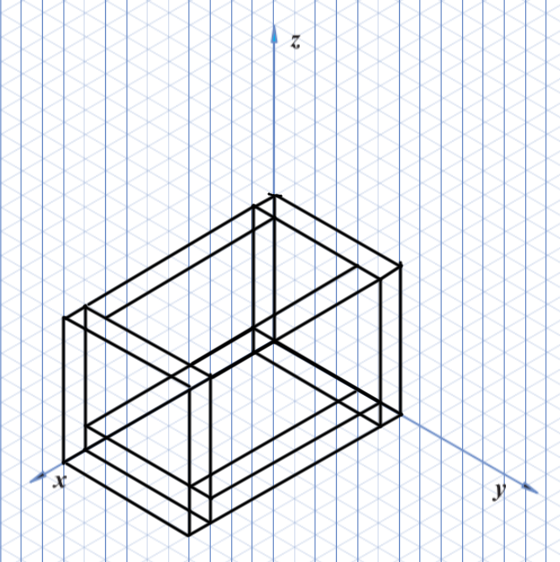 V stranskem risu preberemo višini sprednje in zadnje ploskve:

ker segata do višine stranskih ploskev, narišemo vzporednice z osjo y.

Ne pozabite na dve navpični črti v notranjosti
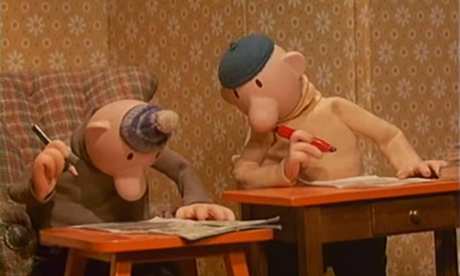 Zmešnjava črt je popolna, zato vzamemo 2B svinčnik in radirko!

Vidne robove prevlečemo, nevidne prekinemo in naredimo črtkane.
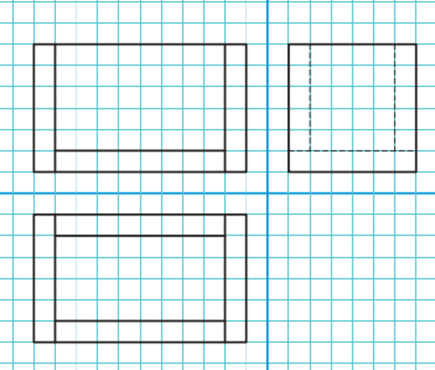 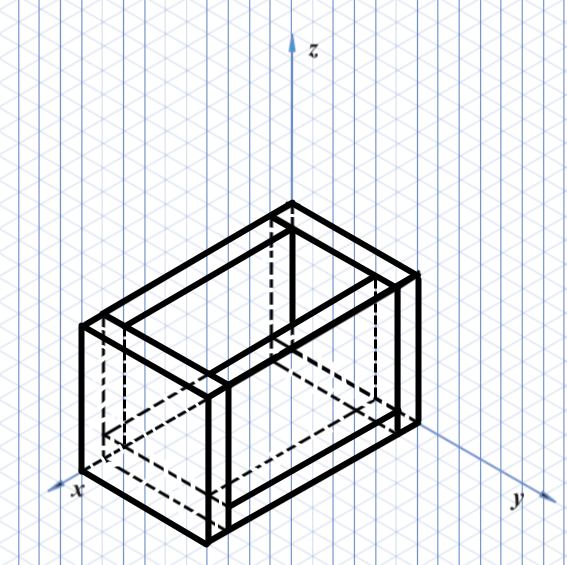 S puščicami so označene posamezne ploskve, ki jih vidimo v narisu, tlorisu in stranskem risu.
T
SR
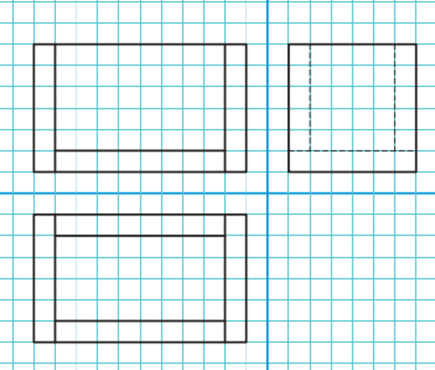 N
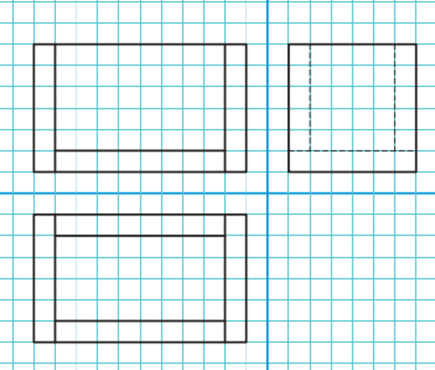 Izziv: dopolni risbo v DZ na strani 7
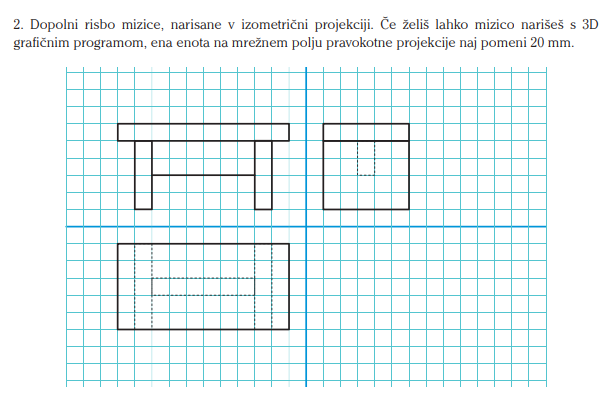 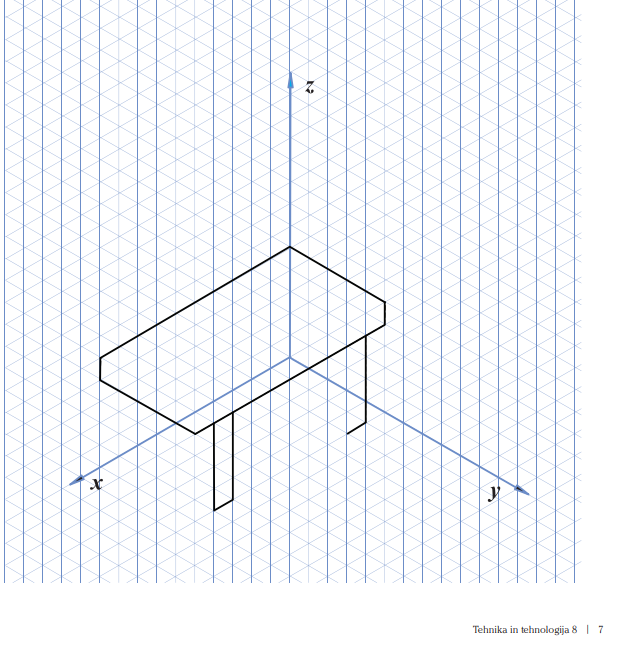 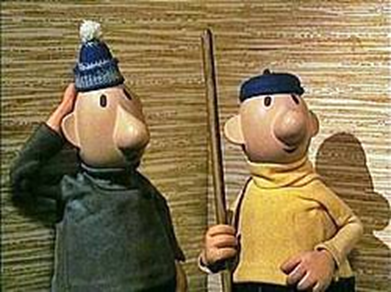